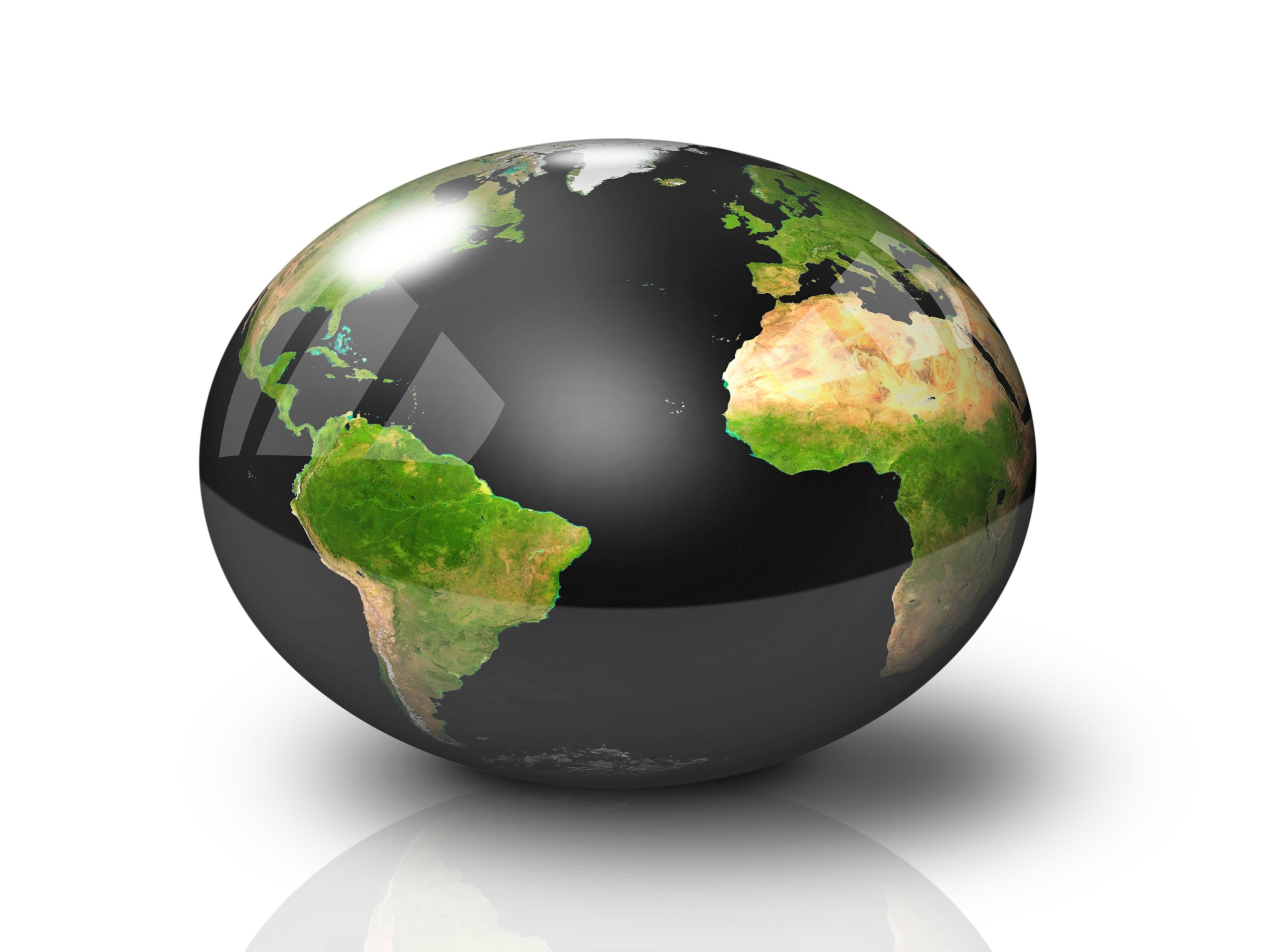 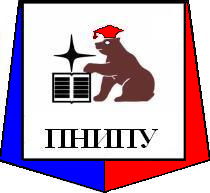 БФ ПНИПУ
«ПЕРМСКИЙ  НАЦИОНАЛЬНЫЙ  ИССЛЕДОВАТЕЛЬСКИЙ 
ПОЛИТЕХНИЧЕСКИЙ  УНИВЕРСИТЕТ»
БЕРЕЗНИКОВСКИЙ  ФИЛИАЛ
СТРУКТУРА ВУЗА
БФ ПНИПУ
Факультет очного обучения
Факультет очно-заочного обучения
ФАКУЛЬТЕТ ОЧНОГО  ОБУЧЕНИЯ
ФАКУЛЬТЕТ  ОЧНОГО  ОБУЧЕНИЯ
ФАКУЛЬТЕТ ОЧНОГО ОБУЧЕНИЯ
Факультет ОЧНО-ЗАОЧНОГО обучения ДУАЛЬНАЯ ПРОГРАММА
ТБ – Техносферная безопасность
Профиль: Безопасность технологических процессов и производств.
Форма обучения: очно-заочная

  МН – Менеджмент 
Профиль: Производственный менеджмент.
Форма обучения: заочная

Срок обучения – 5 лет
ЭКЗАМЕНЫ ДЛЯ ФАКУЛЬТЕТАОЧНОГО ОБУЧЕНИЯ
ЭКЗАМЕНЫ ДЛЯ ФАКУЛЬТЕТАОЧНОГО ОБУЧЕНИЯ
ЭКЗАМЕНЫ ДЛЯ ФАКУЛЬТЕТАОЧНОГО ОБУЧЕНИЯ
ЭКЗАМЕНЫ ДЛЯ ФАКУЛЬТЕТАОЧНО-ЗАОЧНОГО (ВЕЧЕРНЕГО) ОБУЧЕНИЯ
ЭКЗАМЕНЫ ДЛЯ ФАКУЛЬТЕТАОЧНО-ЗАОЧНОГО (ВЕЧЕРНЕГО) ОБУЧЕНИЯ
ЭКЗАМЕНЫ ДЛЯ ФАКУЛЬТЕТА
ОЧНО-ЗАОЧНОГО (ВЕЧЕРНЕГО) ОБУЧЕНИЯ
ЭКЗАМЕНЫ ДЛЯ ФАКУЛЬТЕТАОЧНО-ЗАОЧНОГО ОБУЧЕНИЯ
Направления  ЗАОЧНОЙ  формы  обучения
ЭКЗАМЕНЫ ДЛЯ ФАКУЛЬТЕТАОЧНО-ЗАОЧНОГО ОБУЧЕНИЯ
Направления  ЗАОЧНОЙ  формы  обучения
ЭКЗАМЕНЫ ДЛЯ ФАКУЛЬТЕТА
ОЧНО-ЗАОЧНОГО (ЗАОЧНОГО) ОБУЧЕНИЯ
ПО* - высшее образование, среднее профессиональное образование и начальное профессиональное образование
полученное до 01.01.2013 и подтвержденное дипломом,
в котором есть запись о получении среднего (полного) общего образования
ЭКЗАМЕНЫ ДЛЯ ФАКУЛЬТЕТАОЧНО-ЗАОЧНОГО ОБУЧЕНИЯ
ДУАЛЬНАЯ ПРОГРАММА
ЭКЗАМЕНЫ ДЛЯ ФАКУЛЬТЕТА ОЧНО-ЗАОЧНОГО(УСКОРЕННОГО) ОБУЧЕНИЯ
Базовое образование: среднее профессиональное (профильное)
АЛГОРИТМ  ДЕЙСТВИЯ  ПОСТУПАЮЩИХ НА  ОЧНУЮ  ФОРМУ  ОБУЧЕНИЯ(ДЛЯ   ВЫПУСКНИКОВ  11 КЛАССОВ  2014 Г.)
Сдать ЕГЭ
С  26 мая  по  19  июня
Подать заявление  в ВУЗ
С  20 июня
по 25 июля
Завершение приема оригиналов документов – 4 августа
Зачисление 5 августа
Алгоритм действия (для лиц, имеющих  аттестат об окончании 11 классов, полученный в 2009 – 2013, и не имеющих  результатов ЕГЭ)
Подать заявление в ВУЗ
С 20 июня по 25 июля
Зарегистрироваться на 
2 этап ЕГЭ
С 20 июня до 5 июля
По 16 июля
С 7 июля
Сдать ЕГЭ
Завершение приема оригиналов документов – 4 августа
Зачисление 5 августа
Алгоритм действия  поступающих на очную и  очно-заочную формы обучения(для лиц, имеющих аттестат об окончании 11 классов, полученный до  01.01.2009.и имеющих право сдавать экзамены ПНИПУ)
Подать заявление в ВУЗ
С 20 июня по 10 июля
Сдать вступительные экзамены по:
математике, русскому языку, физике/обществознанию
С 11 июля
по  25 июля
Завершение приема оригиналов документов – 4 августа
Зачисление 5 августа
Алгоритм  действия  поступающих  на  очную  и очно-заочную  формы  обучения  (для лиц, имеющих профессиональное образование и имеющих право сдавать экзамены ПНИПУ)
Подать заявление в ВУЗ
С 20 июня по 10 июля
Сдать вступительный экзамен по МАТЕМАТИКЕ
С 11 июля
по  25 июля
Завершение приема оригиналов документов – 4 августа
Зачисление 5 августа
Алгоритм  действия   поступающих  на  заочную форму  обучения(для лиц, имеющих аттестат об окончании 11 классов , полученный до 01.01.2009. и имеющих право сдавать экзамены ПНИПУ)
Подать заявление в ВУЗ
С 20 июня по 06 августа
Сдать вступительные экзамены по:
Математике, русскому языку, физике/обществознанию
С 7 августа
по  13 августа
Завершение приема оригиналов документов – 14 августа
Зачисление 15 августа
Алгоритм  действия  поступающих  на  заочную форму  обучения(для лиц, имеющих профессиональное образование  и  имеющих право сдавать экзамены ПНИПУ)
Подать заявление в ВУЗ
С 20 июня по 06 августа
Сдать вступительный экзамен по МАТЕМАТИКЕ
по  13 августа
С 7 августа
Завершение приема оригиналов документов – 14 августа
Зачисление 15 августа
СТИПЕНДИИ  ФАКУЛЬТЕТА ОЧНОГО  ОБУЧЕНИЯ
ПЕРСПЕКТИВЫ  ТРУДОУСТРОЙСТВА
ООО «Сода-хлорат»

Филиал «АВИСМА» ОАО «Корпорация ВСМПО «АВИСМА»

Филиал «Азот» ОАО «ОХК «Уралхим»

ОАО «Уралкалий»


ОАО «Березниковский содовый завод»

ОАО «Соликамский магниевый завод»

ОАО «Соликамскбумпром»

Строящиеся  предприятия

ОАО «Акрон»

ООО «Еврохим-Усольский калийный комбинат»
Основные изменения в правилах приема 2014 г!
1.  Прием документов, сдача экзаменов и зачисление абитуриентов на очную и очно-заочную форму обучения проходят в одни и те же сроки: 
-  до 10 июля для лиц поступающих без ЕГЭ;
-  до 25 июля для лиц поступающих с ЕГЭ.
2. Абитуриенты, имеющие ПО (СПО, НПО до 01.09.2013, ВПО), при поступлении сдают только математику независимо от формы обучения.
3.Документы при поступлении: паспорт, документ об образовании, 6 фотографий  3*4,  документы, необходимые для поступающих на особых условиях.
4. Устанавливается квота – 10% от количества бюджетных мест на внеконкурсное зачисление следующих лиц: дети-инвалиды, инвалиды I и II группы, дети-сироты и дети, оставшиеся без попечения родителей.
5. Абитуриентам, поступающим по следующим специальностям и направлениям: Горное дело (ПРМПИ и ГМО); Электроэнергетика и электротехника, необходимо предоставить справку о прохождении медосмотра.
6. Конкурс проводится отдельно для лиц, поступающих на базе ПО (СПО, НПО до 01.09.2013, ВПО)  и среднего общего образования
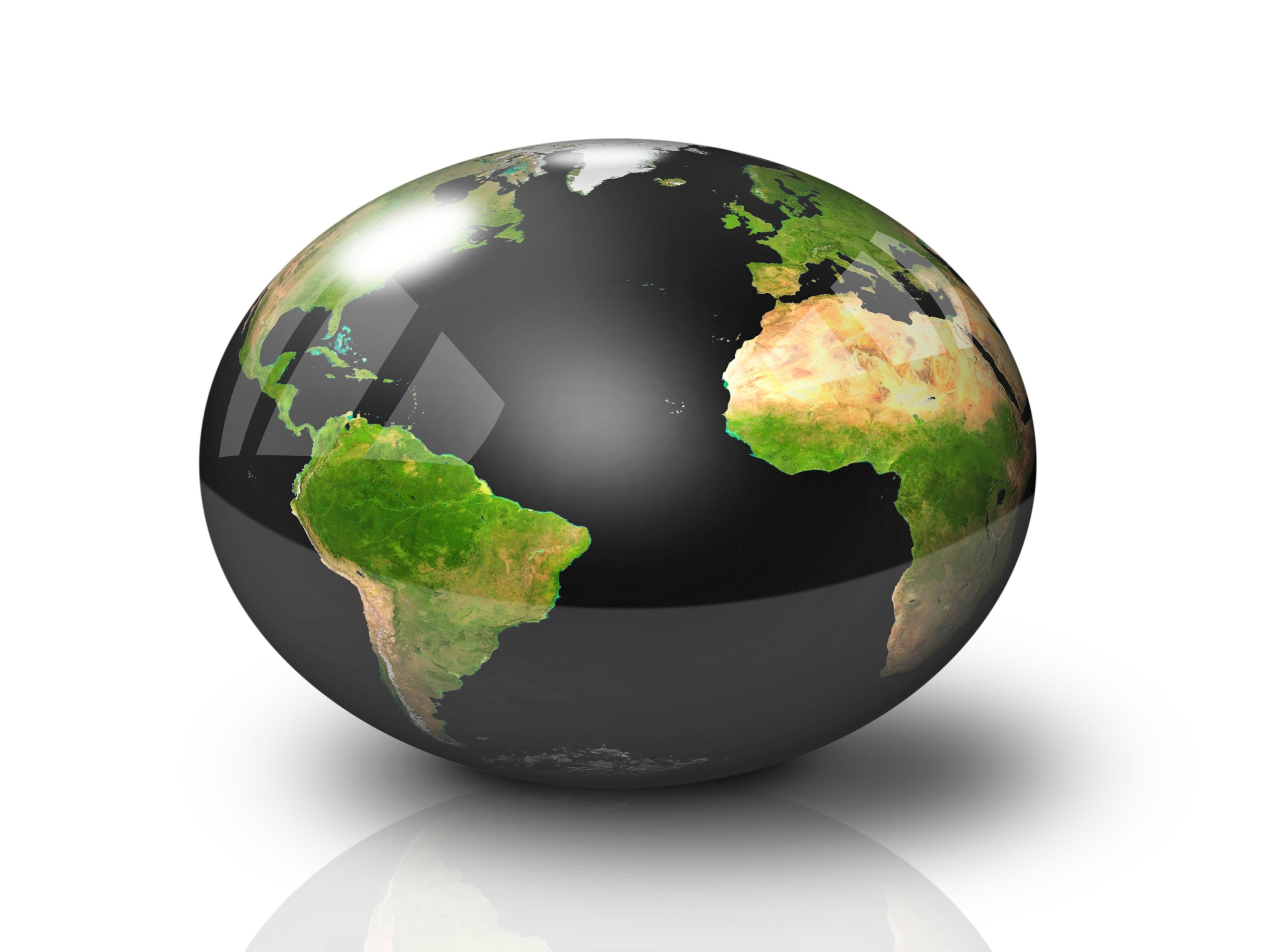 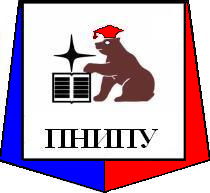 БФ ПНИПУ
СПАСИБО  ЗА  ВНИМАНИЕ